BOHDAN GLISEVIC
14
DYNAMIC HYDROPHOBICITY
When a drop of liquid impacts on a horizontally moving surface, the droplet may be reflected or not, depending on the speed of the surface. Investigate the interaction between a moving surface and a liquid drop.
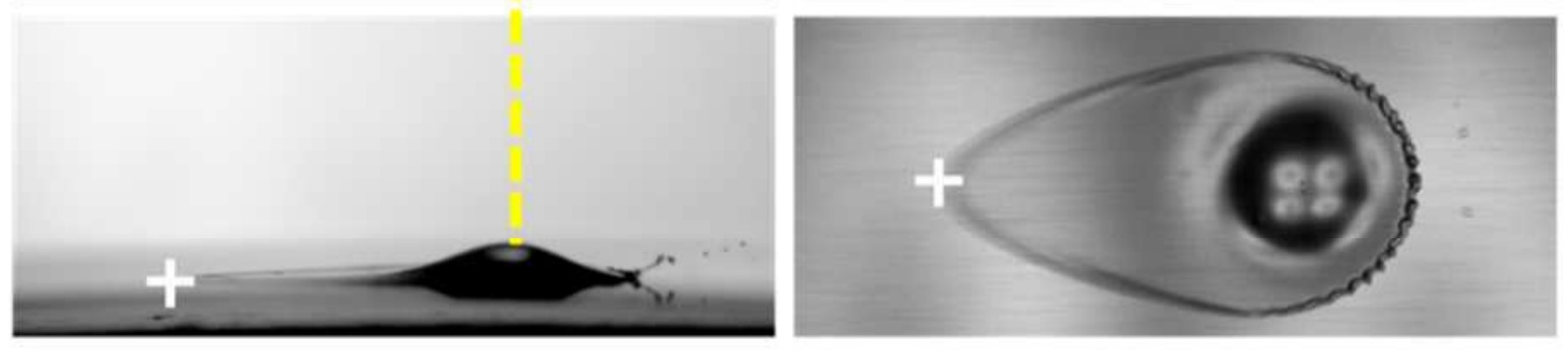 BASIC UNDERSTANDING
BASIC UNDERSTANDING
WETTABLITY
hydrophilic
hydrophobic
superhydrophobic
Should we expect similar behaviour?
Maybe, but it will be rare…
Dependence on:
4
BASIC EXPLANATION
SPEED OF THE SURFACE
Change of the contact angle
will be velocity dependent
stationary surface
moving surface
Might be reflected or splashed
5
APPARATUS
APPARATUS
Suggestion
You can reuse the old setup from Problem No.13 of IYPT 2020 (Friction Oscillator)
pipette
Second Option:
belt
wheel
rollers
camera
7
THEORY
THEORETICAL MODEL
Parameters
liquid nonsense
Let us make some key assumptions!
9
THEORETICAL MODEL
Stationary Surface
10
THEORETICAL MODEL
Moving Surface
11
THEORETICAL MODEL
Radius
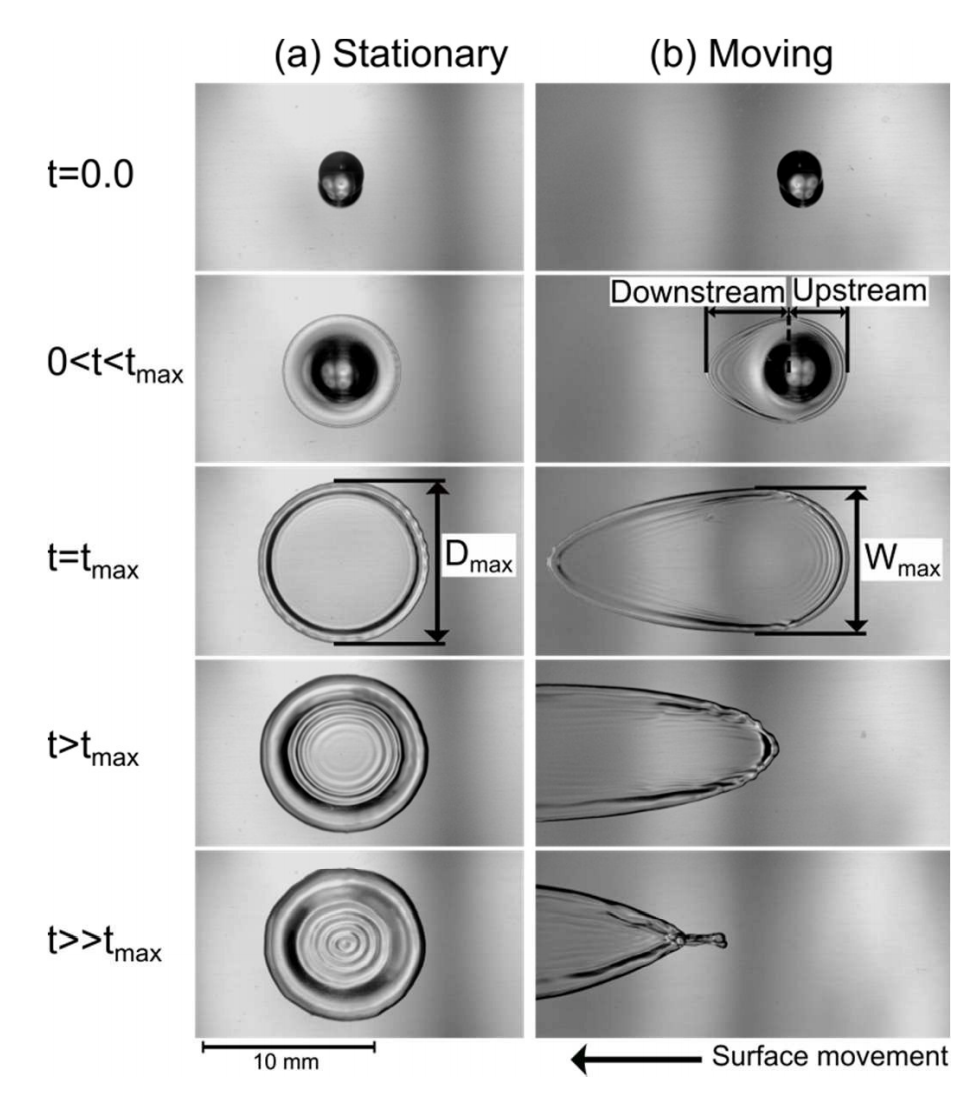 upstream
downstream
EXPERIMENTS
EXPERIMENTS
[1]
H.Almohammadi, A.Amirifazli, ‘Understanign the drop impact onto a moving hzdrophilic and hydrophobic surfaces’, Department of Mechanical Engineering, York University, Toronto
in paper [1]
try to focus on the boundary velocities when creating phase diagrams
Change initial height of the drop (pipette) – free fall
Wettability of the Surface
Use variety of different surfaces and determine wettability by measing contact angle
for stationary surface for particular liquid
Use impregnation spray
EXPERIMENTS
Use detergent to change surface tension of the water
dynamic viscosity and density should not be affected significantly
in paper [1]
Use glycerol to effectively change dynamic viscosity of the water
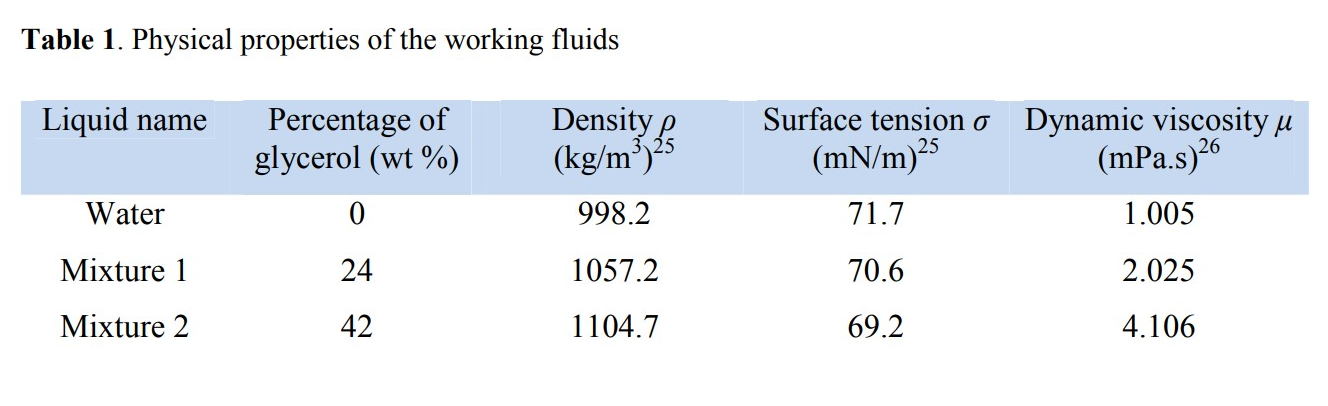 EXPERIMENTS
Statistical Phase Diagrams
reflected
attached
splashed
16
always provide analysis of the statistical phase diagram
EXPECTATIONS
EXPECTATIONS
1
BEGINNERS
EXPECTATIONS
2
ADVANCED
THANK YOU